Alumnos motivados
Presentatie ‘Gemotiveerde leerlingen’ – VDSN, Utrecht
María-José Steenbeek
24-03-2018
Condiciones para poder aprender- necesidades básicas
Motivation theory
Maslow, 1943
Condiciones para poder aprender- motivación
Self-determination theory – 
Deci & Ryan, 2000
Motivación intrínseca
Self-determination theory – Deci & Ryan, 2000
Ejercicio
Jort es un niño de 13 años. Está en el Havo pero saca muy malas notas. Su comportamiento también deja mucho que desear. Siempre está hablando y no hace los deberes. Los castigos no parecen importarle. Sus padres le han hecho un test de inteligencia y Jort parece estar por encima del promedio. 
 
¿Qué podrías hacer como profesor para motivar a Jort?
Relación
Conóce al alumno y deja que el alumno te conozca a ti
Intenta crear un sentimiento de grupo en la clase
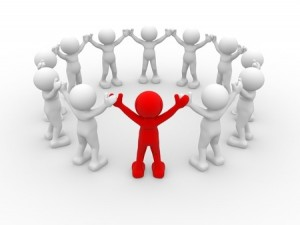 Autonomía
Deja al alumno que coja las riendas
Ayúdale en el proceso pero no le quites responsabilidad de las manos
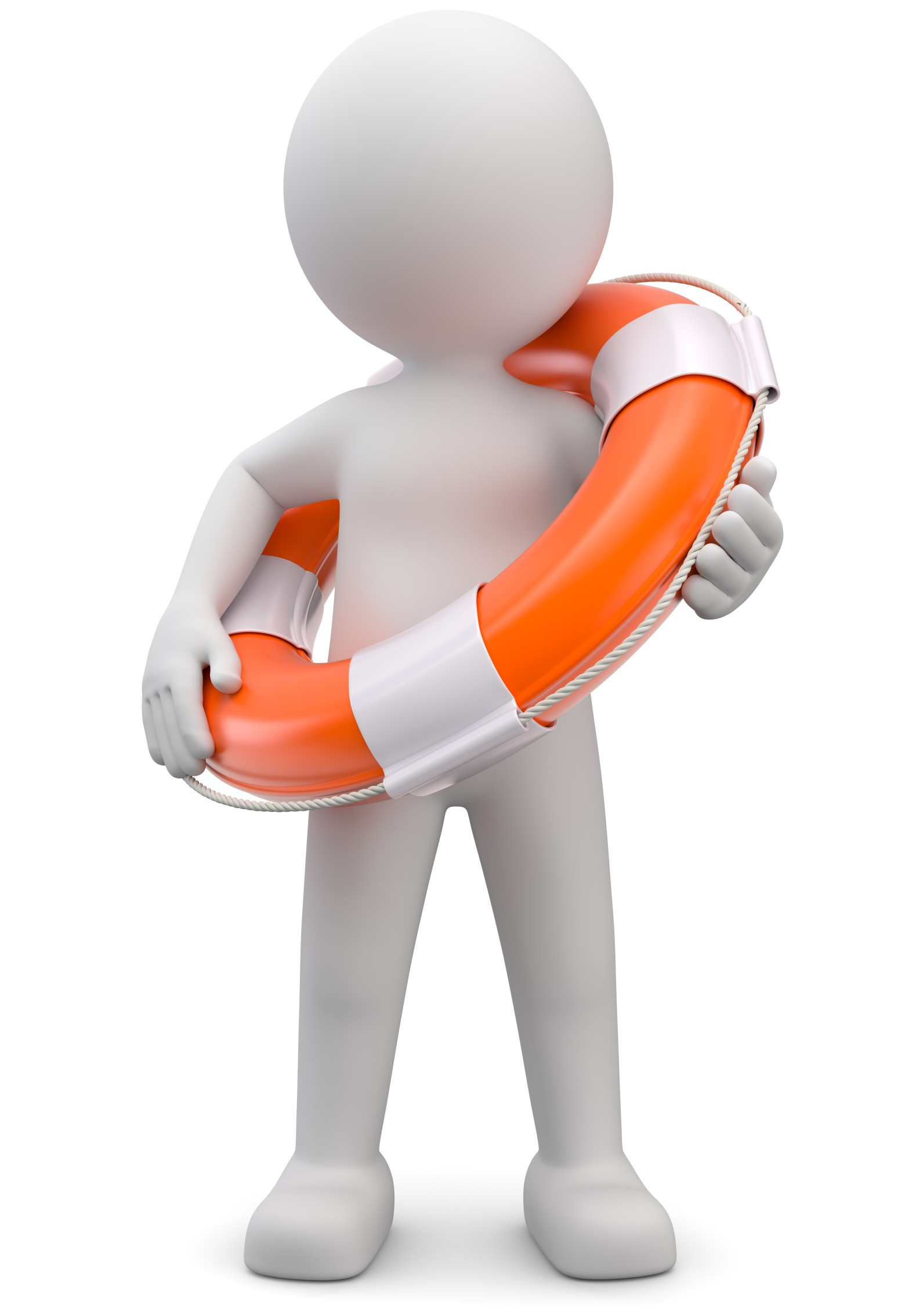 Competencia
Ayúdale a crear un growth mindset
Dale feedback
Dale cumplidos por el buen trabajo hecho
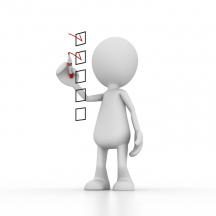 ¿Preguntas?
¡Gracias y hasta pronto!
m.steenbeek@fontys.nl